CMPT 354:Database System I
Lecture 9. Design Theory
1
Design Theory
Design theory is about how to represent your data to avoid anomalies.
Design 2
Design 1
2
Four Types of Anomalies - 1
What’s wrong?
If every course is in only one room, contains redundant information!
3
Four Types of Anomalies - 2
What’s wrong?
If we update the room number for one tuple, we get inconsistent data = an update anomaly
4
Four Types of Anomalies - 3
What’s wrong?
If everyone drops the class, we lose what room the class is in! = a delete anomaly
5
Four Types of Anomalies - 4
What’s wrong?
Similarly, we can’t reserve a room without students = an insert anomaly
6
Elimination of Anomalies
Is it better?
Redundancy? 
Update anomaly? 
Delete anomaly?
Insert anomaly?
How to find this decomposition?
7
Normal Forms
1st Normal Form (1NF) = All tables are flat

2nd Normal Form = disused

Boyce-Codd Normal Form (BCNF) = no bad FDs

3rd , 4th , and 5th Normal Forms = see text books
8
1st Normal Form (1NF)
Violates 1NF.
In 1st NF
1NF Constraint: Types must be atomic!
9
Normal Forms
1st Normal Form (1NF) = All tables are flat

2nd Normal Form = disused

Boyce-Codd Normal Form (BCNF) = no bad FDs

3rd , 4th , and 5th Normal Forms = see text books
What’s this?
10
Outline
Functional Dependency (FD)



Inference Problem


Closure Algorithm
11
Functional Dependency
Def: Let A,B be sets of attributes
We write A  B or say A functionally determines B if, for any tuples t1 and t2: 
t1[A] = t2[A] implies t1[B] = t2[B]
and we call A  B a functional dependency
A->B means that 
“whenever two tuples agree on A then they agree on B.”
12
A Picture Of FDs
Defn (again):
Given attribute sets A={A1,…,Am} and B = {B1,…Bn} in R,
13
A Picture Of FDs
Defn (again):
Given attribute sets A={A1,…,Am} and B = {B1,…Bn} in R,

The functional dependency A B on R holds if for any ti,tj in R:
ti
tj
14
A Picture Of FDs
Defn (again):
Given attribute sets A={A1,…,Am} and B = {B1,…Bn} in R,

The functional dependency A B on R holds if for any ti,tj in R:

ti[A1] = tj[A1] AND ti[A2]=tj[A2] AND … AND ti[Am] = tj[Am]
ti
tj
If t1,t2 agree here..
15
A Picture Of FDs
Defn (again):
Given attribute sets A={A1,…,Am} and B = {B1,…Bn} in R,

The functional dependency A B on R holds if for any ti,tj in R:

if ti[A1] = tj[A1] AND ti[A2]=tj[A2] AND … AND ti[Am] = tj[Am]

then ti[B1] = tj[B1] AND ti[B2]=tj[B2] AND … AND ti[Bn] = tj[Bn]
ti
tj
If t1,t2 agree here..
…they also agree here!
16
Example
An FD holds, or does not hold on a table:
Position   Phone
√
Phone   Position
X
Phone, Name   Position
√
17
Exercise - 1
An FD  holds, or does not hold on a table:
1. Name   Color
2. Category   Department
3. Color, Category  Color
√
√
√
18
[Speaker Notes: 1, 3]
Exercise - 2
Find at least three FDs which do not hold on this table:
{    }  {    }
{    }  {    }
{    }  {    }
19
[Speaker Notes: A -> D, B C, C->D]
Outline
Functional Dependency (FD)



Inference Problem


Closure Algorithm
20
An Interesting Observation
Provided FDs:
1. Name  Color
2. Category  Department
3. Color, Category  Price
Does it always hold? Name, Category  Price
If we find out from application domain that a relation satisfies some FDs, it doesn’t mean that we found all the FDs that it satisfies! There could be more FDs implied by the ones we have
21
Inference Problem
Whether or not a set of FDs imply another FD?

This is called Inference problem
Answer: Three simple rules called Armstrong’s Rules.
Split/Combine,
Reduction, and
Transitivity
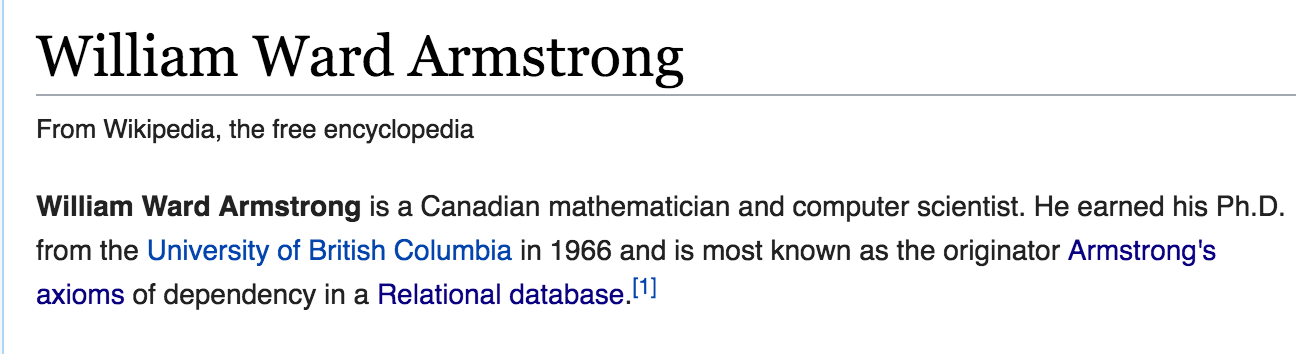 22
1. Split/Combine
A1, …, Am  B1,…,Bn
23
1. Split/Combine
A1, …, Am  B1,…,Bn
… is equivalent to the following n FDs…
A1,…,Am  Bi for i=1,…,n
24
1. Split/Combine
And vice-versa, A1,…,Am  Bi for i=1,…,n
… is equivalent to …
A1, …, Am  B1,…,Bn
25
2. Reduction/Trivial
A1,…,Am  Aj for any j=1,…,m
26
3. Transitive
A1, …, Am  B1,…,Bn and
B1,…,Bn  C1,…,Ck
27
3. Transitive
A1, …, Am  B1,…,Bn and
B1,…,Bn  C1,…,Ck
implies
A1,…,Am  C1,…,Ck
28
Inferred FDs
Example:
Provided FDs:
Inferred FDs:
1. {Name}  {Color}
2. {Category}  {Dept.}
3. {Color, Category}  {Price}
Which FDs hold?
29
Inferred FDs
Example:
Provided FDs:
Inferred FDs:
1. {Name}  {Color}
2. {Category}  {Dept.}
3. {Color, Category}  {Price}
Can we find an algorithmic way to do this?
30
Outline
Functional Dependency (FD)



Inference Problem


Closure Algorithm
31
Closure of a set of Attributes
Given a set of attributes  A1, …, An and a set of FDs F:
Then the closure, {A1, …, An}+ is the set of attributes B s.t. {A1, …, An}  B
Example:      F =
name  color
category  department
color, category  price
Closures:
{name}+ = {name, color}
{name, category}+ = {name, category, color, dept, price}
{color}+ = {color}
32
Closure Algorithm
33
Closure Algorithm
{name, category}+ = 
{name, category}
F =
name  color

category  dept

color, category  price
34
Closure Algorithm
{name, category}+ = 
{name, category}
{name, category}+ = 
{name, category, color}
F =
name  color

category  dept

color, category  price
35
Closure Algorithm
{name, category}+ = 
{name, category}
{name, category}+ = 
{name, category, color}
{name, category}+ = 
{name, category, color, dept}
F =
name  color

category  dept

color, category  price
36
Closure Algorithm
{name, category}+ = 
{name, category}
{name, category}+ = 
{name, category, color}
{name, category}+ = 
{name, category, color, dept}
F =
name  color

category  dept

color, category  price
{name, category}+ = 
{name, category, color, dept, price}
37
Exercise - 3
A,B  C
A,D  E
  B  D
A,F  B
R(A,B,C,D,E,F)
Compute {A,B}+ = {A, B,                             }

Compute {A, F}+ = {A, F,                             }
38
Exercise - 3
A,B  C
A,D  E
  B  D
A,F  B
R(A,B,C,D,E,F)
Compute {A,B}+ = {A, B, C, D                          }

Compute {A, F}+ = {A, F, B                            }
39
Exercise - 3
A,B  C
A,D  E
  B  D
A,F  B
R(A,B,C,D,E,F)
Compute {A,B}+ = {A, B, C, D, E}

Compute {A, F}+ = {A, B, C, D, E, F}
40
Exercise - 4
Find all FD’s implied by
A,B  CA,D  B
B    D
Requirements
Non-trivial FD (i.e., no need to return A, B  A) 
The right-hand side contains a single attribute (i.e., no need to return A, B  C, D)
41
A,B  CA,D  B
B    D
Exercise - 4
Given F =
Step 1: Compute X+, for every set of attributes X:
{A}+ = ?
{B}+ = ?
{C}+ = ?
{D}+ = ?
{A,B}+ = ?
{A,C}+ = ?
{A,D}+ = ?
{B,C}+ = ?
{B,D}+ = ?
{C,D}+ = ?
{A,B,C}+ = ?
{A,B,D}+ = ?
{A,C,D}+ = ?
{B,C,D}+ = ?
{A,B,C,D}+ = ?
42
A,B  CA,D  B
B    D
Exercise - 4
Given F =
Step 1: Compute X+, for every set of attributes X:
{A}+ = {A}
{B}+ = {B,D}
{C}+ = {C}
{D}+ = {D}
{A,B}+ = {A,B,C,D}
{A,C}+ = {A,C}
{A,D}+ = {A,B,C,D}
{B,C}+ = {B,C,D}
{B,D}+ = {B,D}
{C,D}+ = {C,D}
{A,B,C}+ = {A,B,C,D}
{A,B,D}+ = {A,B,C,D}
{A,C,D}+ = {A,B,C,D}
{B,C,D}+ = {B,C,D}
{A,B,C,D}+ = {A,B,C,D}
43
A,B  CA,D  B
B    D
Exercise - 4
Given F =
Step 2: Enumerate all FDs X  Y, s.t. Y  X+ and X  Y = :
{A}+ = {A}
{B}+ = {B,D}
{C}+ = {C}
{D}+ = {D}
{A,B}+ = {A,B,C,D}
{A,C}+ = {A,C}
{A,D}+ = {A,B,C,D}
{B,C}+ = {B,C,D}
{B,D}+ = {B,D}
{C,D}+ = {C,D}
{A,B,C}+ = {A,B,C,D}
{A,B,D}+ = {A,B,C,D}
{A,C,D}+ = {A,B,C,D}
{B,C,D}+ = {B,C,D}
{A,B,C,D}+ = {A,B,C,D}
B  D
A,B  C
A,B  D
A,D  B
A,D  C
B,C  D
A,B,C  D
A,B,D  C
A,C,D  B
44
Review
Functional Dependency (FD)
What is an FD?

Inference Problem
Whether or not a set of FDs imply another FD?

Closure
How to compute the closure of attributes?
45
High-level Idea
Two Steps
Search for “bad” FDs in the table

Keep decomposing the table into sub-tables until no more bad FDs
Like a debugging process 
46
Outline
“Good” vs. “Bad” FDs


Boyce-Codd Normal Form


Decompositions
47
“Good” vs. “Bad” FDs
EmpID  Name, Phone, Position
Good FD since EmpID can determine everything
EmpID is a Key
Position  Phone
Bad FD since Phone cannot determine everything
48
Exercise - 1
Student, Course  Room
Good FD!
Course  Room
Bad FD!
49
What’s wrong with “Bad” FDs
If X Y is a Bad FD, then X functionally determines some of the attributes; therefore, those other attributes can be duplicated

Recall: this means there is redundancy
And redundancy like this can lead to data anomalies!
50
Outline
“Good” vs. “Bad” FDs


Boyce-Codd Normal Form


Decompositions
51
Boyce-Codd Normal Form (BCNF)
Main idea is that we define “good” and “bad” FDs as follows:

X  A is a “good FD” if X is a key
In other words, if A is the set of all attributes

X  A is a “bad FD” otherwise

We will try to eliminate the “bad” FDs!
52
Boyce-Codd Normal Form (BCNF)
A relation R is in BCNF if:
there are no “bad” FDs
A relation R is in BCNF if:
if {A1, ..., An}  B is a non-trivial FD in R
then {A1, ..., An}  is a key for R
53
Example
Is this table in BCNF?
{SIN}  {Name,City}
This FD is bad because it is not a key
What is the key?
{SIN, PhoneNumber}
54
Example
{SIN}  {Name,City}
This FD is now good because it is the key
Now in BCNF!
55
BCNF Decomposition Algorithm
BCNFDecomp(R):   Find X s.t.: X+ ≠ X and X+ ≠ [all attributes]
   if (not found) then Return R
   
   let Y = X+ - X,  Z = (X+)C    decompose R into R1(X  Y) and R2(X  Z)   
   Return BCNFDecomp(R1), BCNFDecomp(R2)
56
BCNF Decomposition Algorithm
X is not a key, i.e., 
X+ ≠  [all attributes]
BCNFDecomp(R):   Find a non-trivial bad FD: X  Y
   if (not found) then Return R
   
   let Y = X+ - X,  Z = (X+)C    decompose R into R1(X  Y) and R2(X  Z)   
   Return BCNFDecomp(R1), BCNFDecomp(R2)
57
BCNF Decomposition Algorithm
BCNFDecomp(R):   Find a non-trivial bad FD: X  Y

   if (not found) then Return R
   
   let Y = X+ - X,  Z = (X+)C    decompose R into R1(X  Y) and R2(X  Z)   
   Return BCNFDecomp(R1), BCNFDecomp(R2)
If no “bad” FDs found, in BCNF!
58
BCNF Decomposition Algorithm
BCNFDecomp(R):    Find a non-trivial bad FD: X  Y
   if (not found) then Return R
   
   Split R into X+ and X+[rest attributes]    decompose R into R1(X  Y) and R2(X  Z)   
   Return BCNFDecomp(R1), BCNFDecomp(R2)
One table is X+
X+
59
BCNF Decomposition Algorithm
BCNFDecomp(R):    Find a non-trivial bad FD: X  Y
   if (not found) then Return R
   
   Split R into X+ and X+[rest attributes]    decompose R into R1(X  Y) and R2(X  Z)   
   Return BCNFDecomp(R1), BCNFDecomp(R2)
The other table is 
      X + (R – X+)
60
BCNF Decomposition Algorithm
BCNFDecomp(R):    Find a non-trivial bad FD: X  Y
   if (not found) then Return R
   

   Split R into X+ and X+[rest attributes]

   Return BCNFDecomp(R1), BCNFDecomp(R2)
Proceed recursively until no more “bad” FDs!
61
BCNF Decomposition Algorithm
BCNFDecomp(R):    Find a non-trivial bad FD: X  Y
   if (not found) then Return R
   
   Split R into X+ and X+[rest attributes]

  Return BCNFDecomp(R1), BCNFDecomp(R2)
Only look at the FD in the given set
Need to imply all FDs for R1 and R2
62
Example
Course  Room
63
Exercise - 2
BCNFDecomp(R):    Find a non-trivial bad FD: X  Y
   if (not found) then Return R
   
   Split R into X+ and X+[rest attributes]

  Return BCNFDecomp(R1), BCNFDecomp(R2)
R(A,B,C,D,E)
{A}  {B,C}
{C}  {D}
64
Exercise - 2
R(A,B,C,D,E)
R(A,B,C,D,E)
{A}+ = {A,B,C,D} ≠ {A,B,C,D,E}
{A}  {B,C}
{C}  {D}
R1(A,B,C,D) {C}+ = {C,D} ≠ {A,B,C,D}
R12(A,B,C)
R11(C,D)
R2(A,E)
65
Outline
“Good” vs. “Bad” FDs


Boyce-Codd Normal Form


Decompositions
66
Decompositions in General
R(A1,...,An,B1,...,Bm,C1,...,Cp)
R1(A1,...,An,B1,...,Bm)
R2(A1,...,An,C1,...,Cp)
R1 = the projection of R on A1, ..., An, B1, ..., Bm
R2 = the projection of R on A1, ..., An, C1, ..., Cp
67
Lossless Decompositions
It is a Lossless decomposition
68
Lossless Decompositions
R(A1,...,An,B1,...,Bm,C1,...,Cp)
R1(A1,...,An,B1,...,Bm)
R2(A1,...,An,C1,...,Cp)
A decomposition R to (R1, R2) is lossless if R = R1 Join R2
69
Lossy Decomposition
However sometimes it isn’t
What’s wrong here?
70
Lossless Decompositions
R(A1,...,An,B1,...,Bm,C1,...,Cp)
R1(A1,...,An,B1,...,Bm)
R2(A1,...,An,C1,...,Cp)
Note: don’t need 
{A1, ..., An}  {C1, ..., Cp}
If  {A1, ..., An}  {B1, ..., Bm} 
Then the decomposition is lossless
BCNF decomposition is always lossless.
71
[Speaker Notes: don’t need the FD on R2 because A1-An is effecitvely a superkey, so when you join with R2, you append the single unique value
in BCNF, the left side is the closure]
A Problem with BCNF
{Unit}  {Company}{Company,Product}  {Unit}
We do a BCNF decomposition on a “bad” FD:
{Unit}+ = {Unit, Company}
{Unit}  {Company}
We lose the FD {Company,Product}  {Unit}!!
72
The Problem
We started with a table R and FDs F

We decomposed R into BCNF tables R1, R2, …with their own FDs F1, F2, …

We insert some tuples into each of the relations—which satisfy their local FDs but when reconstruct it violates some FD across tables!
Practical Problem: To enforce FD, must reconstruct R—on each insert!
73
Trade-offs
Different Normal Forms
Prevent Decomposition Problems
VS
Remove Redundancy
BCNF still most common- with additional steps to keep track of lost FDs…
74
Summary
“Good” vs. “Bad” FDs


Boyce-Codd Normal Form


Decompositions
75
Acknowledge
Some lecture slides were copied from or inspired by the following course materials
“W4111: Introduction to databases” by Eugene Wu at Columbia University
“CSE344: Introduction to Data Management” by Dan Suciu at University of Washington
“CMPT354: Database System I” by John Edgar at Simon Fraser University
“CS186: Introduction to Database Systems” by Joe Hellerstein at UC Berkeley
“CS145: Introduction to Databases” by Peter Bailis at Stanford
“CS 348: Introduction to Database Management” by Grant Weddell at University of Waterloo
76